How does insurance work?
Economics
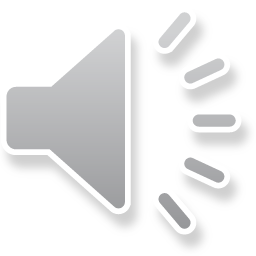 HOW DOES INSURANCE WORK
Risk pooling
Payment only for random losses
Risk transfer  
Indemnification
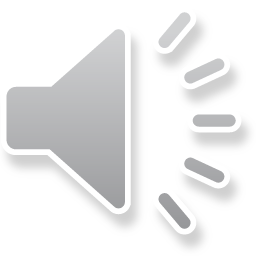 How does HI violate the previous?
Adverse selection 
Individuals most likely to need h/c will buy it
Sicker
Avoid underwriting
Why is it a problem? 
What can you do about it?  
Increase premiums
Pre-existing conditions 
Open-enrollment
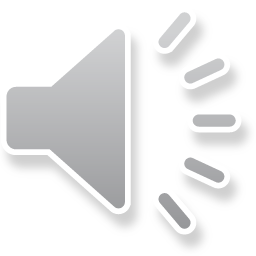 Cont
Moral hazard
Because we don’t bear full costs we tend to use services
RAND study 
Why is it a problem?  
Avoid?
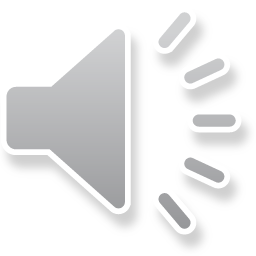